File System
jnlin(2019-2021, CC BY-SA)
? (1996-2018)
‹#›
[Speaker Notes: 講課時間：55分鐘]
Handbook and Manual pages
Official guide and be found at
https://www.freebsd.org/doc/en/books/handbook/permissions.html
‹#›
Files
$ ls -l
drwx--x--x  7 liuyh  gcs      1024 Sep 22 17:25 public_html
‹#›
Outline
File System Architecture
Pathname
File Tree
Mounting
File Types
inode and file
Link
File Access Mode
Changing File Owner
FreeBSD bonus flags
‹#›
File System Architecture (1)
Application ↔ Kernel ↔ Hardware
Applications call system-calls to request service
Kernel invokes corresponding drivers to fulfill this service
．．．
Process 1
Process 2
Process N
User mode
System mode
Virtual file system
ext2
msdos
minix
proc
．．．
Buffer cache
File system
Device drives
．．．
‹#›
File System Architecture (2)
The basic purpose of filesystem
Represent and organize the system’s storage
Four main components:
Namespace
A way of naming things and arranging them in a hierarchy
Application Programming Interface (API) 
A set of system calls for navigating and manipulating nodes
Security model
A scheme for protecting, hiding and sharing things
Implementation
Code that ties the logical model to an actual disk
‹#›
File System Architecture (2)
System call sequence to copy the contents of one file to another file
Example System Call Sequence
Acquire input file name
    Write prompt to screen, Accept input
Acquire output file name
    Write prompt to screen, Accept input
Open the input file
    if file doesn't exist, abort
Create output file
    if file exists, abort
Loop
    Read from input file
    Write to output file
Until read fails
Close output file
Write completion message to screen
Terminate normally
Source file
destination file
‹#›
File System Architecture (2)
Consider the ReadFile() function in the Win32 API – a function for reading from a file
Return Value
BOOL ReadFile c (HANDLE        file,
                 LPVOID        buffer,
                 DWORD         bytes To Read,
                 LPDWORD       bytes Read,
                 LPOVERLAPPED  ovl );
Parmenters
Function Name
A description of the parameters passed to ReadFile()
HANDLE file — the file to be read
LPVOID buffer — a buffer where the data will be read into and written from
DWORD bytesToRead — the number of bytes to be read into the buffer
LPDWORD bytesRead — the number of bytes read during the last read
LPOVERLAPPED ovl — indicates if overlapped I/O is being used
‹#›
File System Architecture (3)
API – System Call – OS Relationship
user application
open ()
user mode
system call interface
kernelmode
.
.
i
.
.
open()
implementaion of open()systme call
.
.
return
‹#›
File System Architecture (4)
Objects in the filesystem:
What you can find in a filesystem:
Files and directories
Hardware device files
Processes information
Interprocess communication channel (IPC)
Shared memory segments (SHM)
We can use common file system interface to access such "object"
open、read、write、close、seek、ioctl, fcntl, …
‹#›
Pathname
Two kinds of path
Absolute path → start from /
E.g. /u/dcs/109/1091028/test/haha.c
Relative path → start from your current directory
E.g. test/haha.c
Constraints of pathname
Single component: ≦ 255 characters
Single absolute path: ≦ 1023 characters
‹#›
File Tree
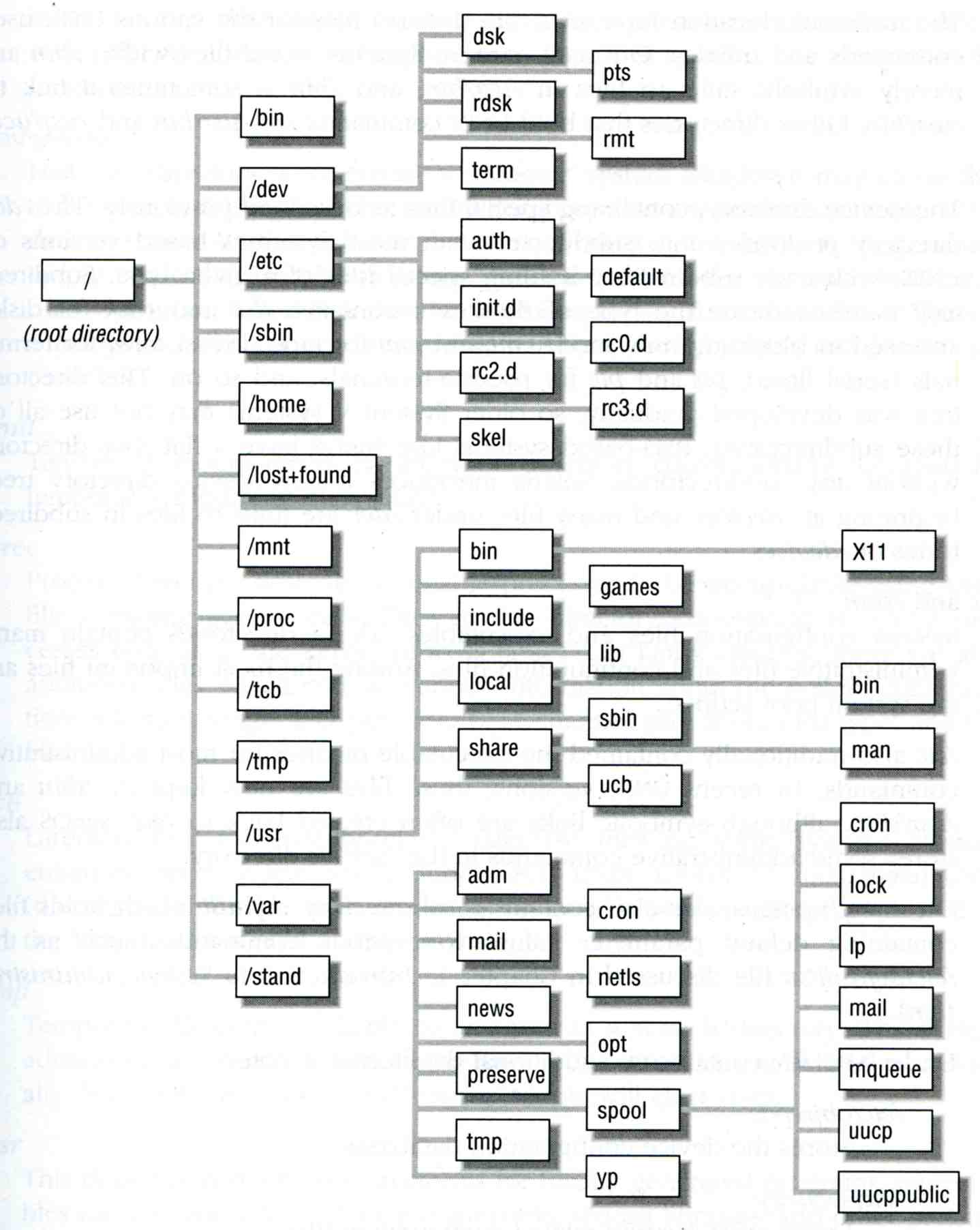 ‹#›
Layout of 	File Systems (1)
hier(7)
‹#›
Layout of 	File Systems (2)
‹#›
Mounting file system (1)
mount(8)
Common types of file systems
Most are disk partitions
Network file servers
Memory disk emulators
Kernel components
Etc,…
"mount" command
Map the mount point of the existing file tree to the root of the newly attached filesystem
$ mount /dev/ad2s1e /home2
The previous contents of the mount point become inaccessible
‹#›
Mounting file system (2)
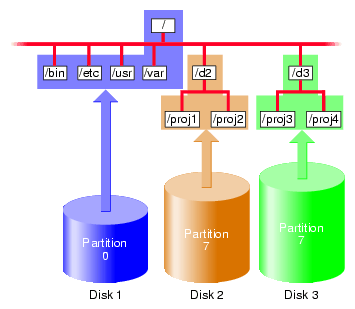 ‹#›
Mounting file system (3)
fstab(5)
Filesystem table – fstab
Automatically mounted at boot time
/etc/fstab
Filesystem in this file will be checked and mounted automatically at boot time
			Ex:
# Device      Mountpoint    FStype  Options      Dump    Pass#
/dev/ad0s1a   /             ufs     rw           1       1
/dev/ad0s1b   none          swap    sw           0       0
‹#›
Mounting file system (4)
umount(8)
Unmounting file system
"umount" command
$ umount { node | device }
Ex:
Busy file system
Someone’s current directory is there or there are opened files
Use "umount -f"
We can use "lsof" or "fstat" like utilities to figure out who makes it busy
‹#›
Mounting file system (5)
fstat(1)



lsof(8) (/usr/ports/sysutils/lsof) – list open files
liuyh@NASA ~ $ fstat
USER    CMD       PID     FD  MOUNT      INUM   MODE         SZ|DV    R/W
liuyh   fstat     94218   wd  /          234933 drwxr-xr-x   16         r
root    screen    87838   4   /tmp       9947   prwx------   0          r
liuyh@NASA ~ $ lsof
COMMAND    PID   USER     FD    TYPE  SIZE/OFF    NODE    NAME
screen     87838 root     cwd   VDIR        7     522069  /usr/ports/sysutils/screen
screen     87838 root     rtd   VDIR       26          3  /
screen     87838 root     txt   VREG   337968     424757  /usr/local/bin/screen
screen     87838 root     txt   VREG   245976     679260  /libexec/ld-elf.so.1
screen     87838 root     txt   VREG   314504     678109  /lib/libncurses.so.8
screen     87838 root     txt   VREG    64952     678438  /lib/libutil.so.8
screen     87838 root     txt   VREG    33536     677963  /lib/libcrypt.so.5
‹#›
File Types (1)
File types
‹#›
File Types (2)
file command
determine file type
$ file .tcshrc   .tcshrc: ASCII text 
$ file /bin       /bin: directory
$ file /bin/sh  /bin/sh: ELF 32-bit LSB executable, Intel 80386, version 1 (FreeBSD), dynamically linked (uses shared libs), stripped
/usr/ports/sysutils/file
‹#›
File Types (2)
Directory
. and ..
mkdir / rmdir
‹#›
File Types (3)
UNIX domain socket
Created by socket()
Local to a particular host
Be referenced through a filesystem object rather than a network port
Process A
Process B
Writes data
Reads data
Unix kernel
Socket buffer
‹#›
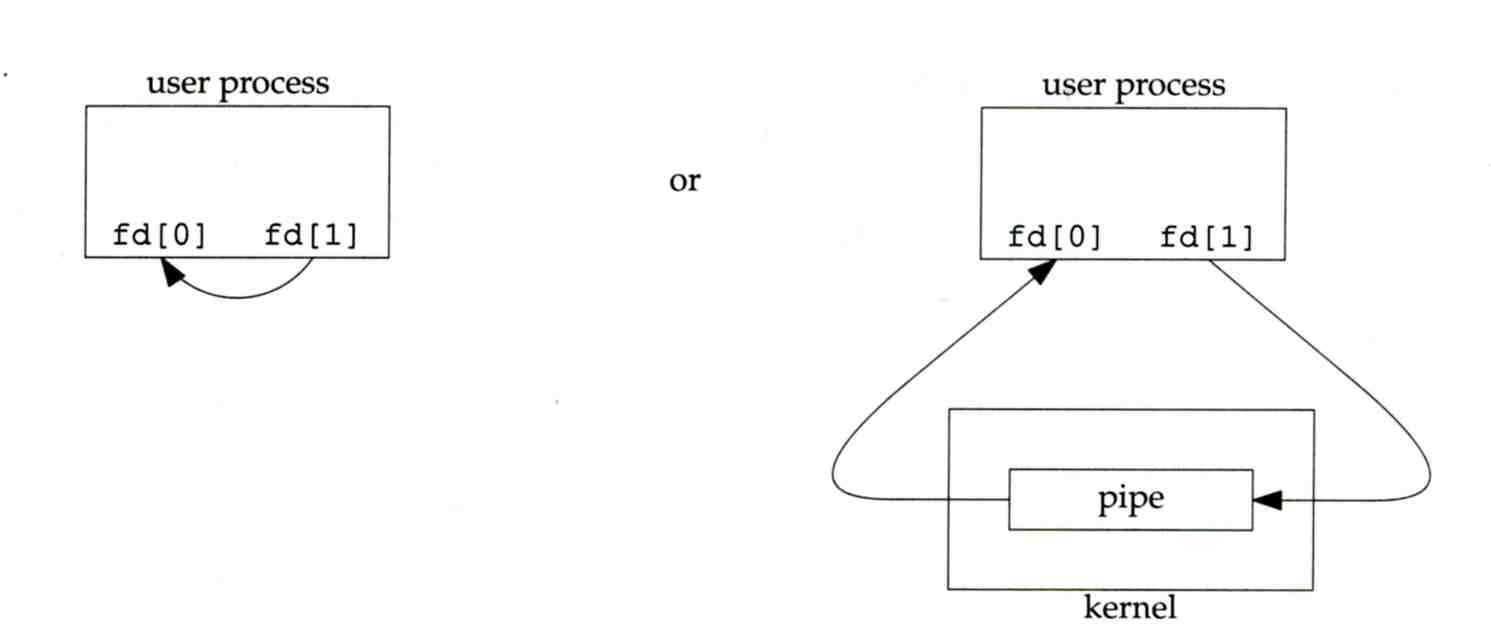 File Types (4)
Named Pipes
Let two processes do "FIFO" communication
Parent
Child
Fork
fd[0]
fd[1]
fd[0]
fd[1]
User Process
fd[0]
fd[1]
Pipe
User Process
Child
Pipe
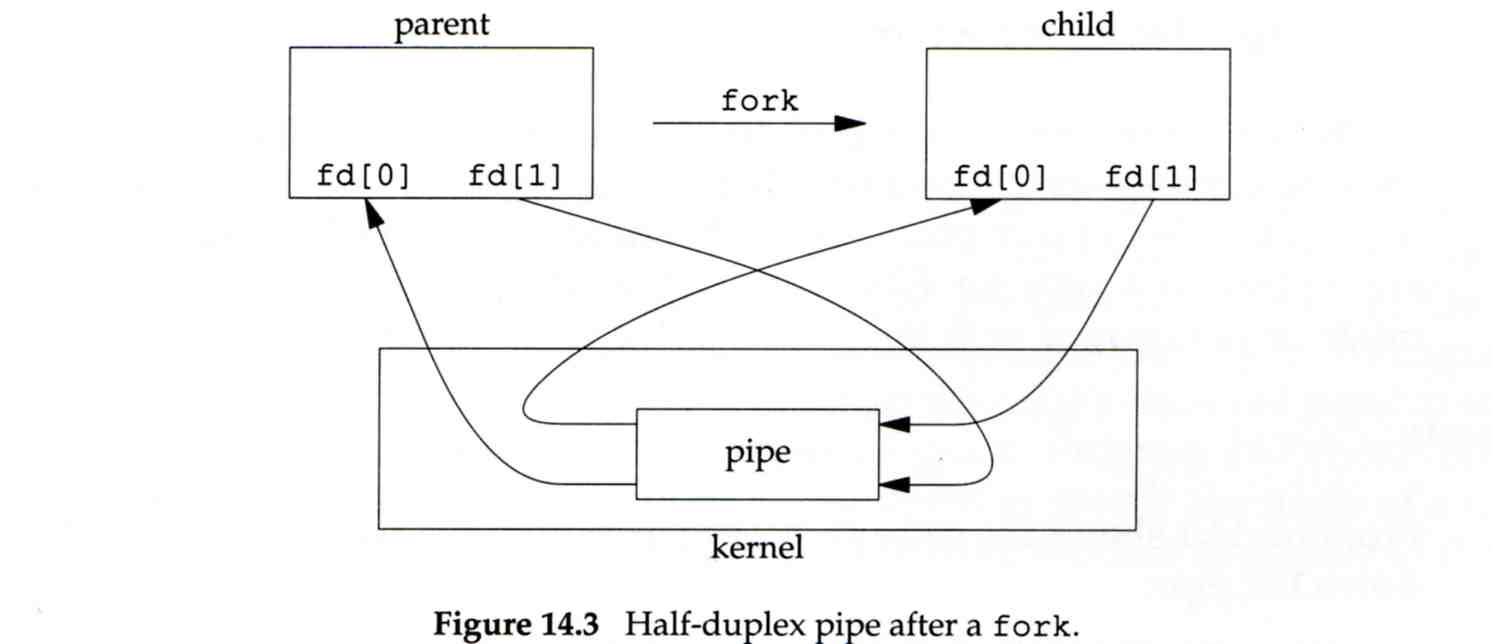 fd[1]
fd[0]
Kernel
Pipe
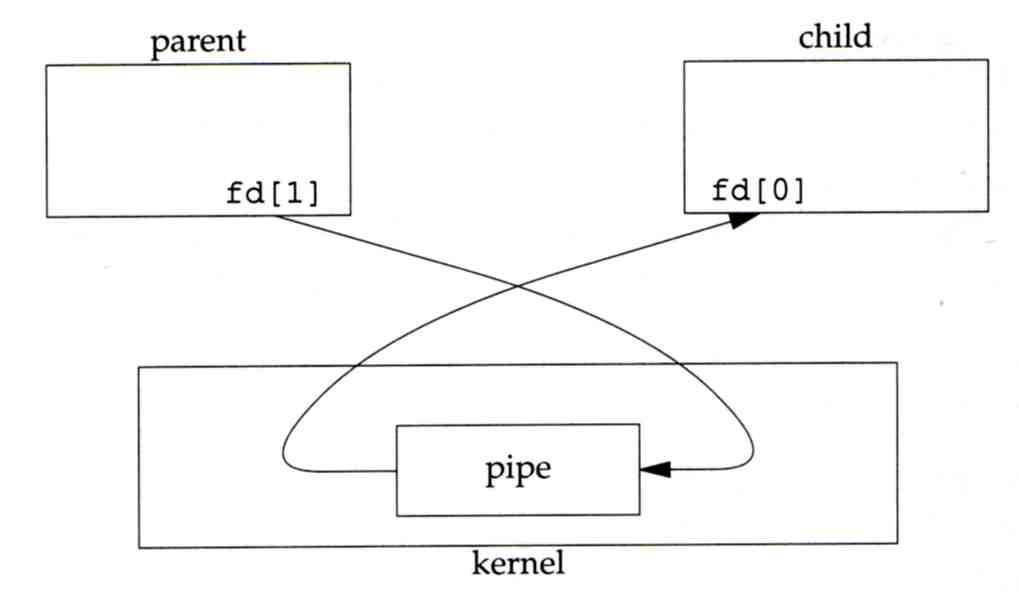 ‹#›
Kernel
File Types (5)
Named Pipe
$ mkfifo [-m mode] fifo_name ...

$ mkfifo pipe
$ du >> pipe
(another process)
$ sort -n pipe
‹#›
File Types (6)
Symbolic Link
A file which points to another pathname
$ ln -s ori-file soft-file
Like "short-cut" in Windows
‹#›
inode and file (1)
inode
A structure that records information of a file
You can use "ls -i" to see each file’s inode number
fyli@NASA ~ $ ls -i
.
.
.
.
.
.
.
.
.
.
.
.
.
.
.
.
.
.
‹#›
inode and file (2)
Filesystem
Boot blocks
Super block
Inode list
Data block
ProcA
Open file table
ProcB
ProcC
Process file desc
‹#›
inode and file (3)
More detail of inode and data block
directory blocks and data blocks
first data block
second data block
third data block
‹#›
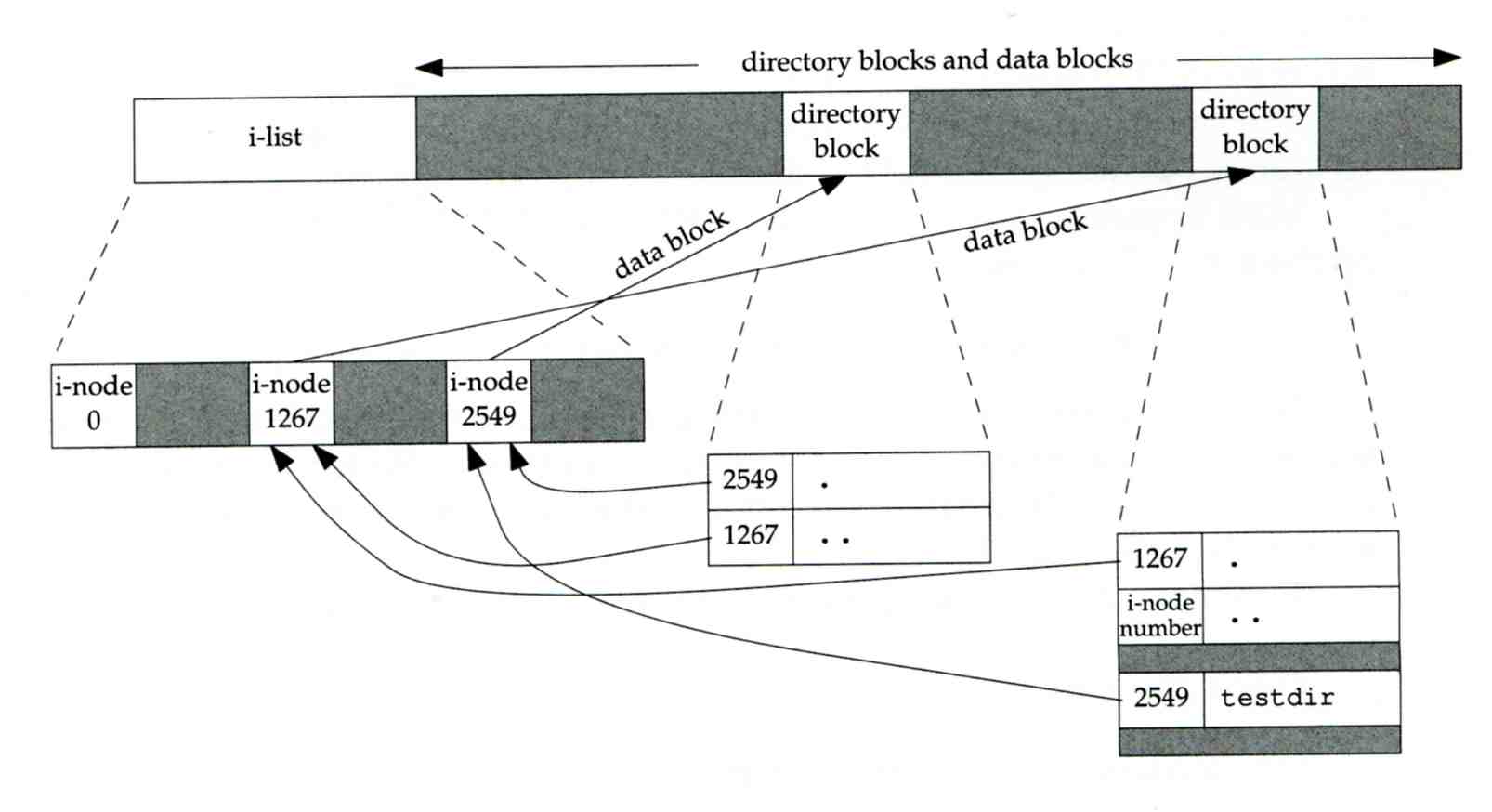 testdir
liuyh
/home/fyli/testdir
inode and file (4)
Example 
.
..
testdir
directory blocks and data blocks
data block
data block
‹#›
Hard Link V.S. Symbolic Link (1)
Link
Hard link
Associate two or more filenames with the same inode
Must in the same partition
$ ln ori-file hard-file
Soft (symbolic) link
A file which points to another pathname
$ ln -s ori-file soft-file
‹#›
Hard Link V.S. Symbolic Link (2)
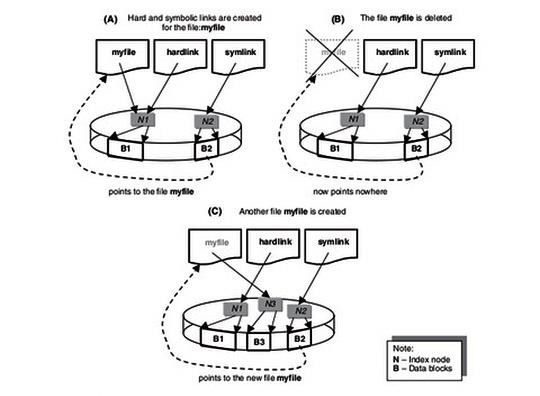 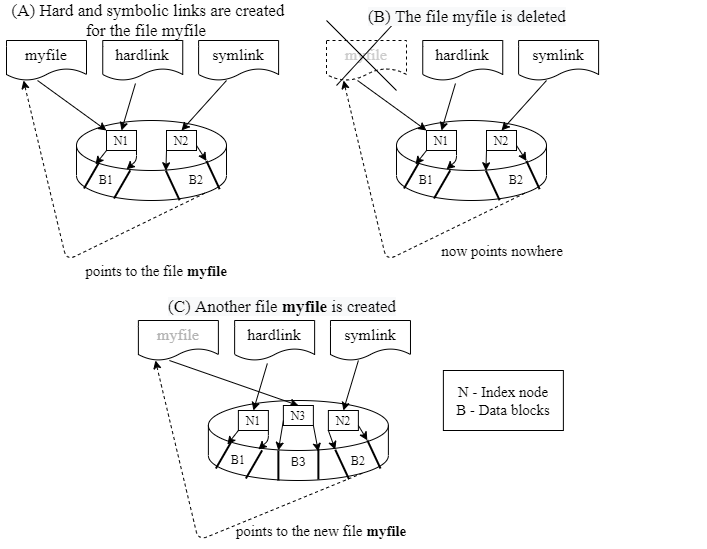 $ touch index
$ ln index hlink
$ ln –s index slink
‹#›
File Access Mode (1)
rwx r-x r-x
User, group, other privileges
chmod command
chmod(1), "MODES" section
$ chmod  access-string  file
$ chmod u+x test.sh
$ chmod go-w .tcshrc
$ chmod u+w,g-w hehe haha
$ chmod –R 755 public_html/
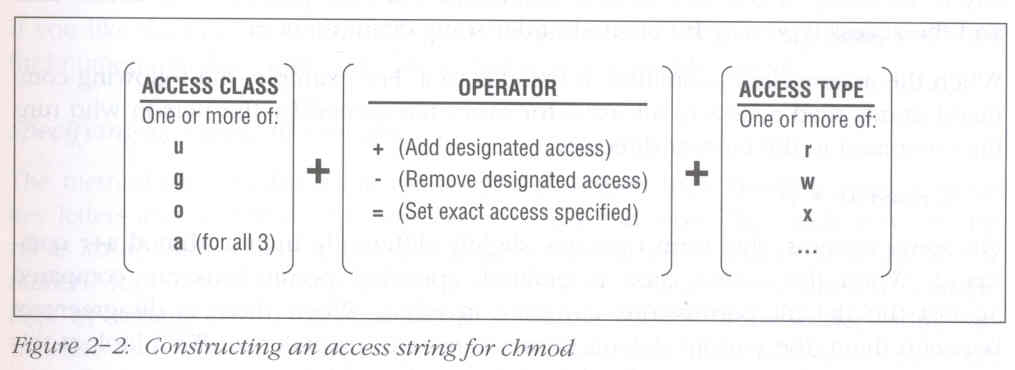 ‹#›
File Access Mode (2)
setuid, setgid, sticky bit
setuid, setgid on file
The effective uid/gid of resulting process will be set to the UID/GID of the file
setuid
passwd, chsh, crontab
setgid
top, fstat, write
‹#›
File Access Mode (3)
setgid on directory
Cause newly created files within the directory to be the same group as directory
sticky on directory (/tmp)
Do not allow to delete or rename a file unless you are
The owner of the file
The owner of the directory
root
‹#›
File Access Mode (4)
Decimal argument of chmod
setuid: 4000
setgid: 2000
sticky : 1000
‹#›
File Access Mode (5)
Assign default permissions: umask
Shell built-in command
Inference the default permissions given to the files newly created.
The newly created file permission:
Use full permission bit (file: 666, dir: 777) xor umask value.
Ex:
‹#›
File Protection
‹#›
Changing File Owner
Changing File Owner
Commands:
chown(8)	-- change user owner
chgrp(1)	-- change group owner
Change the file ownership and group ownership
$ chown -R fyli /home/fyli
$ chgrp   -R cs /home/fyli
$ chown -R fyli:gcs /home/fyli
$ chown -R :gcs /home/fyli
‹#›
FreeBSD bonus flags
chflags(1) command
schg		system immutable flag	(root only)
sunlnk		system undeletable flag	(root only)
sappnd		system append-only flag	(root only)
uappend		user append-only flag	(root, user)
uunlnk		user undeletable flag	(root, user)
ls -ol
fyli@NASA ~ $ ls -ol /libexec/
total 1034
-r-xr-xr-x  1 root  wheel  schg    238472 Sep 21 12:50 ld-elf.so.1*
-r-xr-xr-x  1 root  wheel  -       238512 Jul 24 17:15 ld-elf.so.1.old
-r-xr-xr-x  1 root  wheel  schg    212204 Sep 21 12:51 ld-elf32.so.1
-r-xr-xr-x  1 root  wheel  -       212248 Jul 24 17:17 ld-elf32.so.1.old
‹#›
Appendix
‹#›
Journaling File System
Write operational logs to the jornal first, then commit it asynchronously.
If system crashed, check the log
fully committed: skip
partial committed: rollback or commit
non-committed: ignore or commit
Reduce "fsck" time and data inconsistency 
Example
ext3, ext4
xfs
btrfs
‹#›
CoW (Copy on Write) File System
If some data is copied but not modified, they will be referred to the same physical address in the storage
Pros
Reduce the space used
Low cost snapshots
Cons
Data inconsistency (for example, the reference count is not consistent)
Not "real" used space on file
Example
ZFS deduplication
‹#›
File Attribute Extension
Associate files with metadata not interpreted by the filesystem

Key-value pairs, saved in the inode

Example
mime_type
md5/sha1 checksum
security attributes
‹#›